Бюджет для граждан 


к решению 
Краснинской районной Думы 
№14 от 31.05.2023 года 
«Об исполнении бюджета муниципального района за 2022»
Уважаемые жители Краснинского района!

    Финансовым управлением Краснинского района разработана брошюра «Бюджет для граждан» по исполнению бюджета за 2022 год в которой мы постарались в доступной и понятной форме изложить основные направления расходования средств  местного бюджета.
     Надеемся, что представленная информация поможет гражданам составить представление об источниках формирования доходов и направлениях расходования бюджетных средств.

Начальник Финансового управления
Н.В.Новикова


      Вопросы, предложения и отзывы Вы можете оставлять на сайте Администрации https://krasniy.admin-smolensk.ru/obraschenia-graj/ в разделе «Обращения граждан» или направлять по электронной почте rfo67@yandex.ru 

     Оставлять комментарии или вести обсуждение публикуемых бюджетных данных Вы можете в официальной группе Финансовое управление МО «Краснинский район» (Вконтакте)
2
Содержание
Введение 
Бюджет________________________________4 
Доходы бюджета_________________________5
Расходы бюджета_________________________6
Раздел I. Общие характеристики
Основные результаты реализации бюджетной политики_______________________________7
Публичные слушания______________________8
Динамика исполнения бюджета муниципального района в 2020-2022 ______________________9
Основные параметры исполнения бюджета ____10 II. Доходы
Доходы бюджета по группам_______________11
Структура налоговых доходов_______________12
Структура неналоговых доходов_____________13
Структура безвозмездных поступлений________14
III.Расходы
Структура расходов бюджета по разделам и подразделам____________________________15
Доля расходов бюджета муниципального района по отраслям____________________________17
Расходы бюджета по муниципальным программам _______________________________________18
 Расходы бюджета по  непрограммным направлениям деятельности________________33
Сведения об объемах бюджетных инвестиций в объекты капитального строительства _________34
Доля бюджетных инвестиций в объекты капитального строительства по годам реализации_____________________________35
Реализация национальных проектов в муниципальном образовании________________36
Численность населения____________________40
Расходы в расчете на душу населения _________41
Раздел IV. Межбюджетные трансферты
Распределение дотации на выравнивание  бюджетной обеспеченности поселений из бюджета муниципального района___________________42
Раздел V Муниципальный долг
Источники  финансирования дефицита бюджета_43
Структура муниципального внутреннего долга__44
Расходы на обслуживание долговых обязательств____________________________45
Контактная информация___________________46
3
Если расходная часть превышает доходную, то бюджет исполнен с дефицитом.Превышение доходов над расходами образует положительный остаток – профицит.
4
ДОХДЫ БЮДЖЕТА – это безвозмездные и безвозвратные поступления денежных средств в бюджет
5
Расходы бюджета
Денежные средства, выплачиваемые из бюджета, за исключением средств, являющихся в соответствии с Бюджетным кодексом Российской Федерации источниками финансирования дефицита бюджета, называют расходами бюджета.
        Исполнение бюджета - 
Обеспечение   полного   и   своевременного   поступления   всех 
предусмотренных   по    бюджету   доходов   и    обеспечение 
финансирования    всех   запланированных    по    бюджету расходов. 
Исполнение    бюджета    начинается   после   вступления   в   силу
нормативного акта представительного органа, утвердившего местный бюджет.
6
Основные результаты реализации бюджетной политики
• Долговая политика проводилась с учетом сохранения безопасного уровня долговой нагрузки на местный бюджет, муниципальный долг на 01.01.2023 составила1371,0  тыс. рублей. 
•    Проведена оценка эффективности налоговых льгот (понижение ставок по налогам) до 01 августа 2022 г Увеличение темпа роста налоговых и неналоговых доходов в 2022 году по сравнению с 2021 годом.
•    Выполнены мероприятия плана по росту доходного потенциала и оптимизации расходов бюджета.
• Увеличилось количества индивидуальных предпринимателей, применяющих патентную систему налогообложения до 117 ед.
• Руководителями  структурных подразделений Администрации муниципального образования «Краснинский район» Смоленской области проводилась разъяснительная  работа с сотрудниками о необходимости недопущения образования недоимки по уплате имущественных налогов, а также погашении уже имеющейся задолженности в кратчайшие сроки. 
•     Отсутствует  просроченная задолженности по бюджетным и долговым обязательствам  муниципального образования. 
•    Выполнение  моратория на не увеличение численности работников  органов местного самоуправления,  и составляет  - 164,8 единиц.
•    Норматив на содержание органов местного самоуправления не превышен.
•    Сформированы бездефицитные бюджеты муниципальных образований Краснинского района Смоленской области на 2023 год и на плановый период 2024 и 2025 годов.
•     Обеспечена прозрачность (открытости) и публичность процесса управления общественными финансами, гарантирующих обществу право на доступ к открытым муниципальным  данным  на официальном сайте Администрации муниципального образования Краснинский район Смоленской области, размещение основных положений решения  о бюджете в формате «Бюджет для граждан».
        Реализация налоговой и бюджетной политики  способствует повышению доходного потенциала муниципального района, повышению финансовой самостоятельности и, как следствие стабильному социально-экономическому развитию муниципального образования.
7
Публичные слушания           Для обсуждения проектов муниципальных правовых актов по вопросам местного значения с участием жителей муниципального образования представительным органом муниципального образования, главой муниципального образования могут проводиться публичные слушания. Порядок организации и проведения публичных слушаний определяется уставом муниципального образования и (или) Решением Краснинской районной думы №70 от 24.05.2017 г.
12 мая 2023 г. в здании Администрации муниципального образования «Краснинский район» Смоленской области под председательством Главы муниципального образования «Краснинский район» Смоленской области С. В. Архипенкова состоялись публичные слушания по проекту решения Краснинской районной Думы «Об исполнении бюджета муниципального района за 2022 год». 
        В слушаниях приняли участие руководители и сотрудники структурных подразделений Администрации муниципального образования «Краснинский район» Смоленской области, руководители муниципальных бюджетных учреждений.
        Доклад по рассматриваемому вопросу представила Новикова Наталья Владимировна - начальник Финансового управления Администрации муниципального образования «Краснинский район» Смоленской области.
        По результатам публичных слушаний было принято решение:
- одобрить проект решения Краснинской районной Думы «Об исполнении бюджета муниципального района за 2022 год».
8
Динамика исполнения бюджета муниципального района в 2020-2022 годах, в тыс. рублей
9
Основные параметры исполнения бюджета, в тыс. рублей
10
Доходы бюджета по группам, в тыс. рублей
Доля доходов по группам в общем объеме доходов,  в %
11
Структура налоговых доходов, в тыс. рублей
Доля доходов по группам в общем объеме налоговых доходов,  в %
12
Структура неналоговых доходов, в тыс. рублей
Доля доходов по группам в общем объеме неналоговых доходов,  в %
13
Структура безвозмездных поступлений, в тыс. рублей
Доля доходов по группам в общем объеме безвозмездных 
поступлений,  в %
14
Показатели расходов бюджета по разделам и подразделам, в тыс. рублей
15
16
Доля расходов бюджета муниципального района по отраслям, 
в %
17
Расходы бюджета по муниципальным программам и непрограммным направлениям деятельности, в тыс. рублей
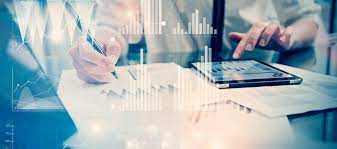 18
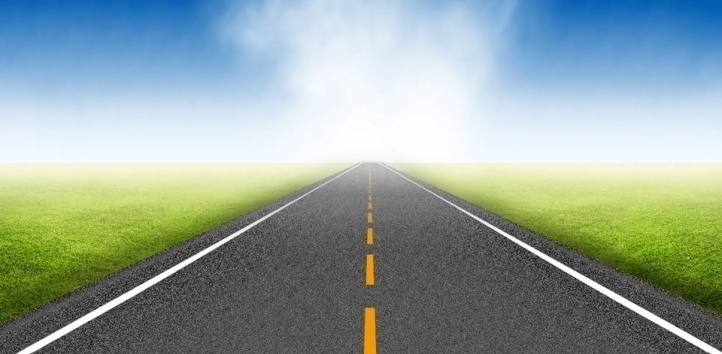 19
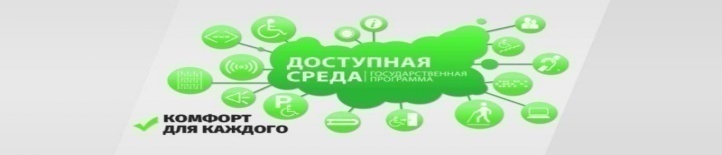 20
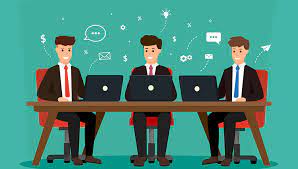 21
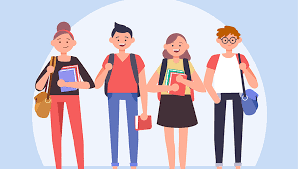 22
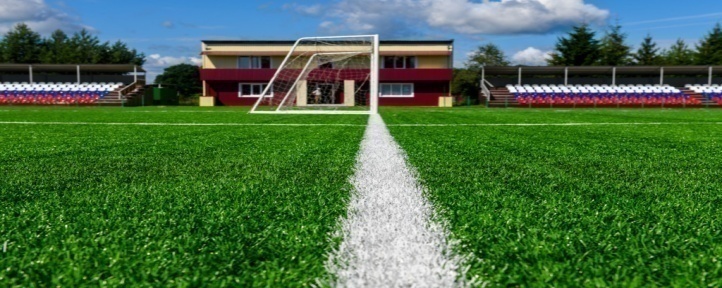 23
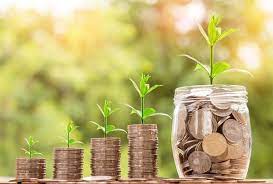 24
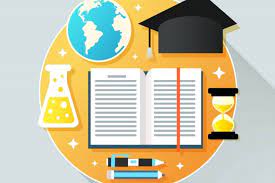 25
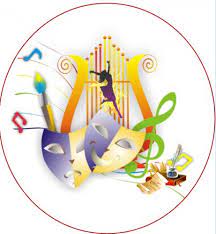 26
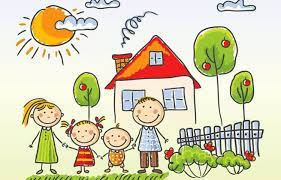 27
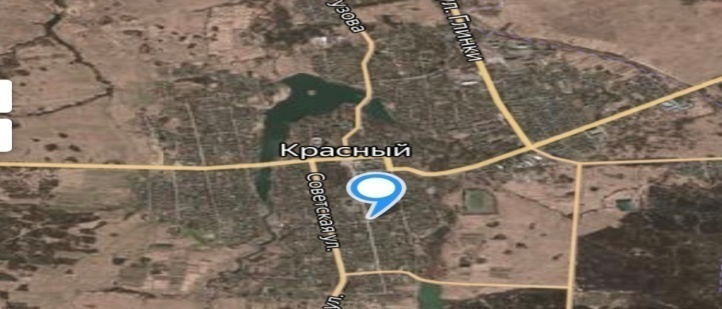 28
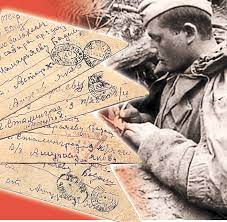 29
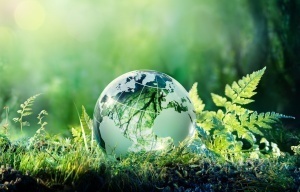 30
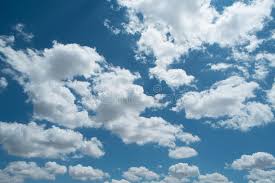 31
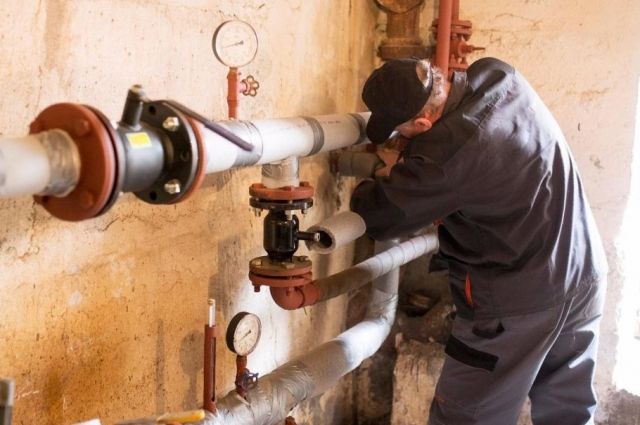 32
Непрограммные направления расходов, в тыс. рублей
Доля расходов муниципальных программ и непрограммных направлений в общем объеме расходов, в %
33
.
Сведения об объемах бюджетных инвестиций в объекты капитального строительства, в тыс. рублей
34
Доля бюджетных инвестиций в объекты капитального строительства по годам реализации, в %.
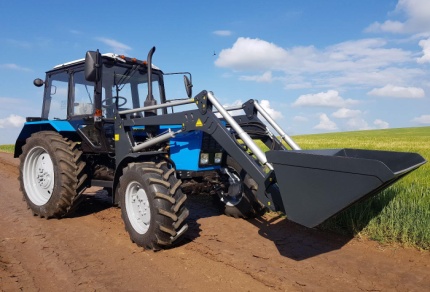 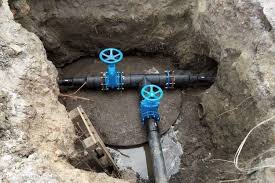 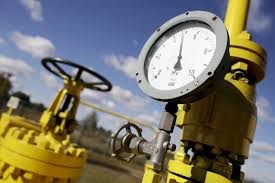 35
Финансовое обеспечение на реализацию национальных проектов, в тыс. рублей    Национальные проекты – это предлагаемые и разрабатываемые Президентом и Правительством стратегические планы по развитию конкретной сферы общественных отношений.
36
Национальный проект «Культура»
В рамках реализации регионального проекта «Культурная среда»  национального проекта «Культура» в 2020 году были выполнены работы по текущему ремонту Краснинской центральной районной библиотеки
      После проведения ремонта и дизайна внутреннего пространства в библиотеке появилось современное оборудование и мебель, новая компьютерная, мультимедийная и множительная техника, значительно обновился книжный фонд. Функциональные зоны: современный зал выдачи книг, зона комфортного чтения, конференц-зал, предназначены для проведения мероприятий, и для индивидуальной работы.
Созданы комфортные условия для интеллектуального досуга и общения читателей всех возрастных категорий.
        Выполнены работы по капитальному ремонту Гусинского Дома культуры. 
         На объекте произвели замену кровли, монтаж козырьков над двумя входами, оштукатурены и окрашены внешние стены здания, произведен монтаж водосточной системы, ремонт крыльца, устройство отмостки по периметру здания. Стены внутри помещений оклеены обоями и покрашены, на полах уложен ламинат и плитка, заменена электропроводка и смонтировано освещение, а также выполнен монтаж потолков  по системе «Армстронг».
         В 2022 году на софинансирование расходов бюджетов муниципальных образований Смоленской области  на техническое оснащение муниципальных музеев было приобретено оборудование, оргтехника, материалы для хранения и консервации музейных фондов из бескислотного картона.
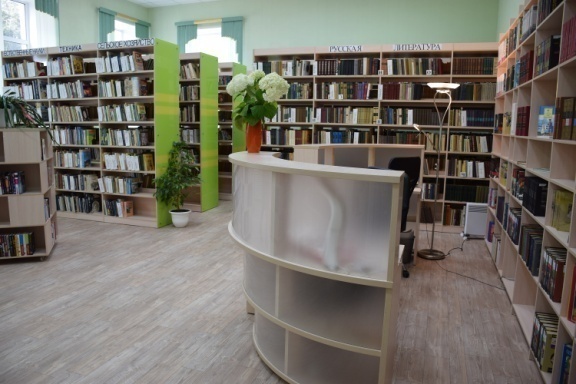 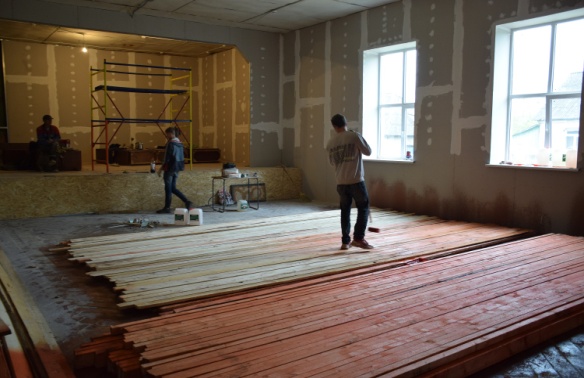 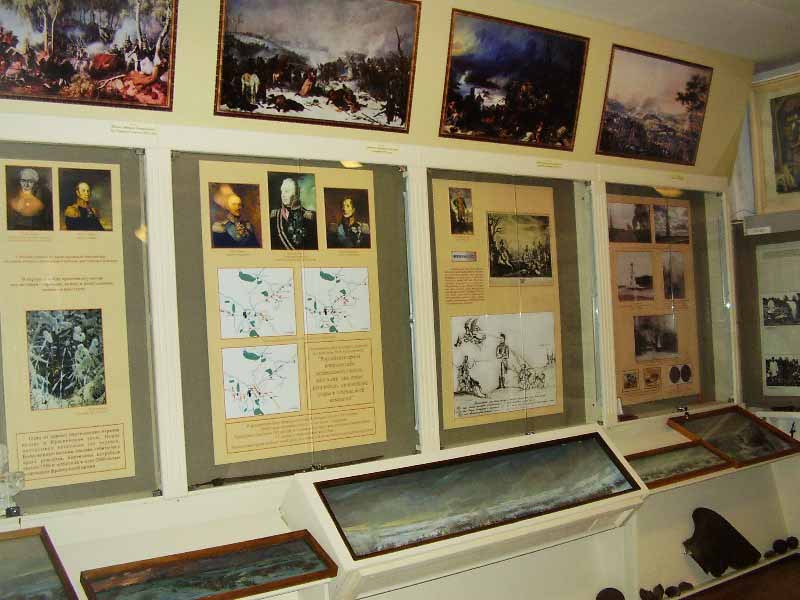 37
Национальный проект «Образование»
В рамках регионального проекта «Современная школа» федерального проекта «Образование» на территории муниципального образования «Краснинский район» Смоленской области на базе МБОУ «Краснинская школа», МБОУ «Гусинская  школа» в 2020 году были открыты центры образования  цифрового и гуманитарного профилей «Точка роста», целью которых является обновление обучения  и совершенствование методов обучения предметов «Технология», «Информатика», «ОБЖ». 
        В 2021 году  на базе Краснооктябрьской средней школы был создан Центр образования естественно-научной и технологической направленности «Точка роста». Для открытия Центра в школе за счет средств районного бюджета проведен ремонт кабинетов химии и физики, приобретена мебель. За счет средств, выделенных из федерального бюджета, было закуплено соответствующее оборудование. Специально для работы «Точки роста» разработано штатное расписание, программы дополнительного образования, проводятся занятия с обучающимися.
   В 2022 году в рамках регионального проекта «Успех каждого ребенка» произведены  расходы на создание в общеобразовательных организациях, расположенных в сельской местности, условий для занятий физической культурой и спортом. В спортивном зале Краснинской СОШ заменены полы, дверные блоки, отремонтирована система отопления, потолок, стены, кровля, установлены противопожарные двери.
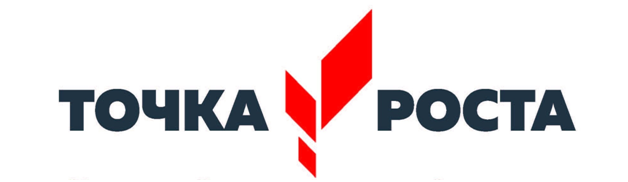 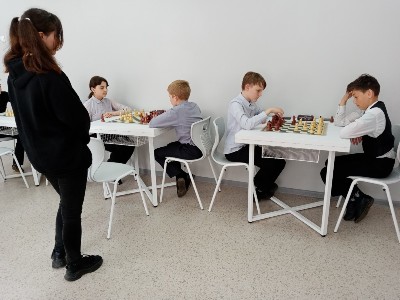 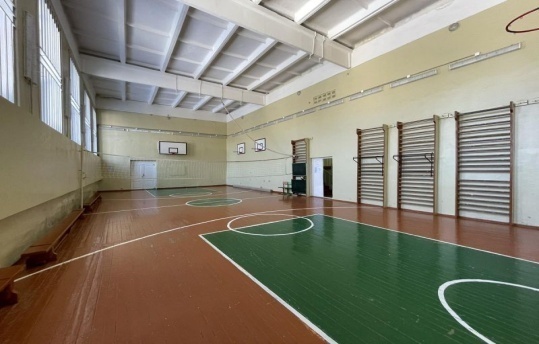 38
Национальный проект «Жилье и городская среда»
В поселке Красный продолжается благоустройство дворовых территорий в рамках реализации проекта «Формирование комфортной городской среды» национального проекта «Жилье и городская среда». 
        В 2020 было проведено благоустройство двух дворовых территорий многоквартирных домов по улице Карла Маркса дом №28,  по улице Ленина дом №3.
        В 2021 году было проведено благоустройство двух дворовых территорий многоквартирных домов по улицам Кирова, дом № 19, Суворова, дом № 14. 
        В 2022 году выполнены работы  по благоустройству сценической площадки, приобретение малых архитектурных форм, а так же благоустройство дворовой территории многоквартирного дома по улице Глинка, дом № 1. 
        Выполнены ремонты проезда к домам, обустройство дорожек, установка скамеек, урн, светильников наружного освещения, устройство контейнерной площадки для сбора твердых коммунальных отходов, работы по обустройству тротуара, устройство водоотводной трубы.
        В рамках реализации проекта «Чистая вода» в 2020 году реализованы мероприятия по строительству водозаборного сооружения и сетей питьевого водоснабжения в д. Мерлино Краснинского района Смоленской области.
         В 2021 году разработана проектно-сметная документация для реконструкции системы центрального водоснабжения поселка Красный со строительством станций обезжелезивания. Так же выделены из федерального и областного бюджетов субсидии на завершение строительства водозаборного сооружения и сетей питьевого водоснабжения в деревне Мерлино.
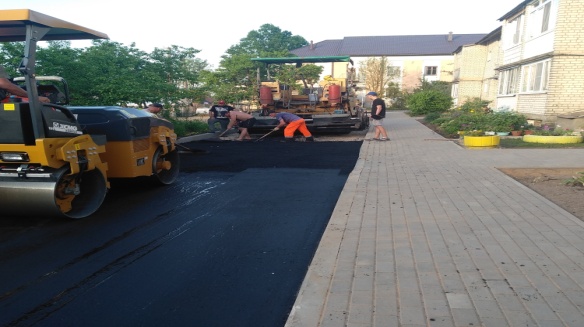 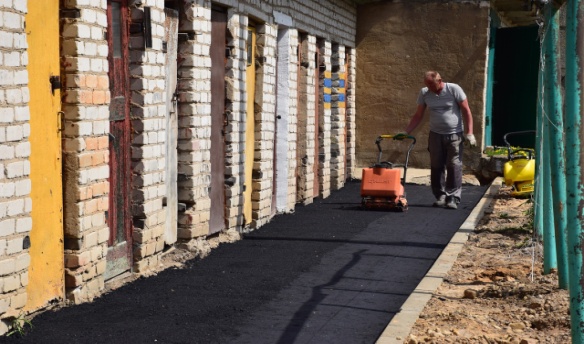 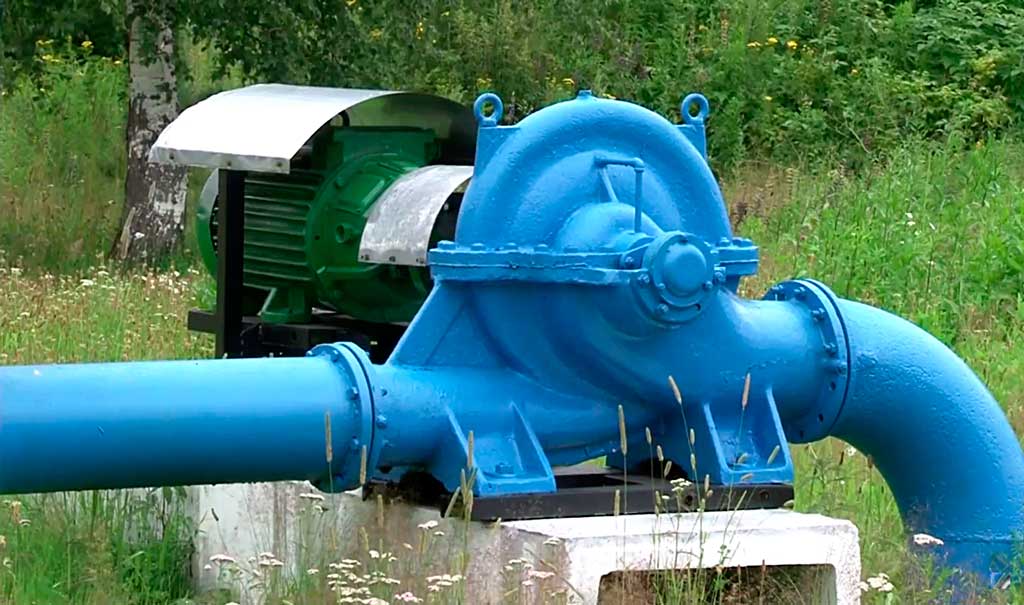 39
Численность населения, тыс. человек
40
Расходы в расчете на душу населения, в тыс. рублей
41
Распределение дотации на выравнивание  бюджетной обеспеченности поселений из бюджета муниципального района в 2020-2022 году, в тыс. рублей
42
Источники  финансирования дефицита бюджетамуниципального района, в тыс. рублей    Дефицит местного бюджета не должен превышать 10 процентов утвержденного общего годового объема доходов местного бюджета без учета утвержденного объема безвозмездных поступлений и (или) поступлений налоговых доходов по дополнительным нормативам отчислений
43
Структура муниципального внутреннего долга, в тыс. рублей
44
Расходы на обслуживание долговых обязательств
45
Контактная информация:
Начальник Финансового управления Администрации
муниципального образования «Краснинский район»
 Смоленской области
Новикова Наталья Владимировна
График работы с 9-00 до 18-00, перерыв с 13-00 до 14-00.
Адрес:  216100, Смоленская область, п.г.т Красный, 
ул. Карла Маркса д.16
Телефоны  (848145) 4-19-44
Электронная почта:   rfo67@yandex.ru
Спасибо за внимание!
46